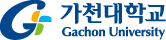 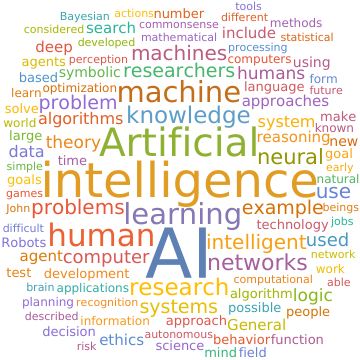 인공지능 기반 리튬이온 배터리의SOH 고속 진단 모델 연구
Jul 2023

최창, 추우찬, 정남규
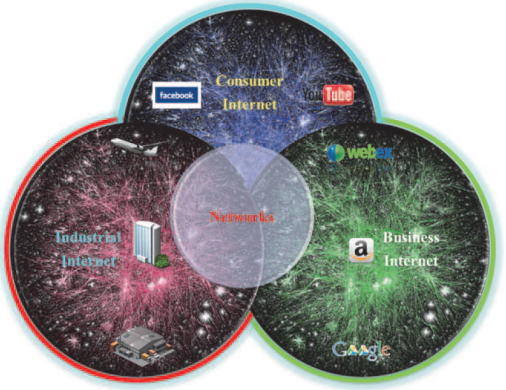 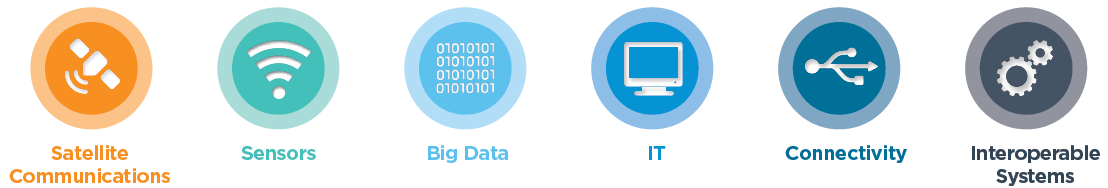 IIP Lab
목차
연구 진행사항

SOH 예측 모델

실험 결과

향후 연구
IIP Lab
01. 연구 진행사항
IIP Lab
인공지능 기반 SOH 예측 모델 개발
진행 사항
SOH 추정을 위한 LSTM 기반 모델 개발 	(완료)

SOH 추정을 위한 통합 모델 개발	 	(진행 중)

최종 보고서 작성			(~8/4)
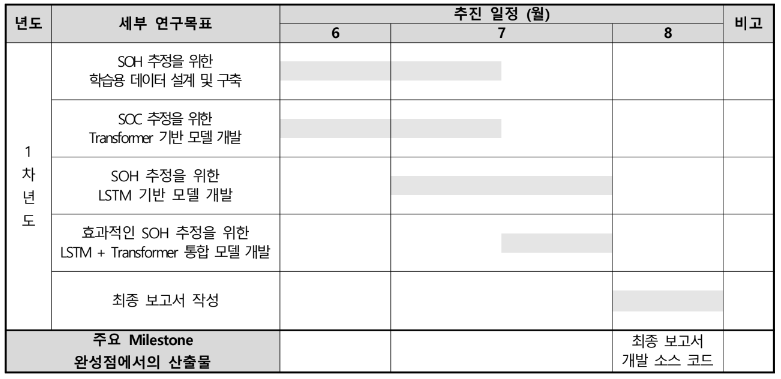 01. 데이터 분석
IIP Lab
기존 연구 결과
SOC 추정을 위한 Transformer 기반 모델 개발
전압의 구간을 나눠 구간에 따른 SOC를 추정하는 Transformer 기반 모델

구간에 따른 상대적 변화를 비교하여 효과적인 SOC 추정
Add & Norm
SOC 1
SOC 2
SOC 3
SOC 4
SOC 5
Feed Forward
Transformer
Add & Norm
Multi-head attention
Time 1
Time 2
Time 3
Time 4
Time 5
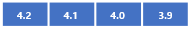 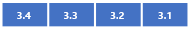 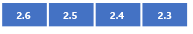 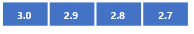 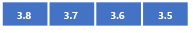 01. 데이터 분석
IIP Lab
기존 연구 결과
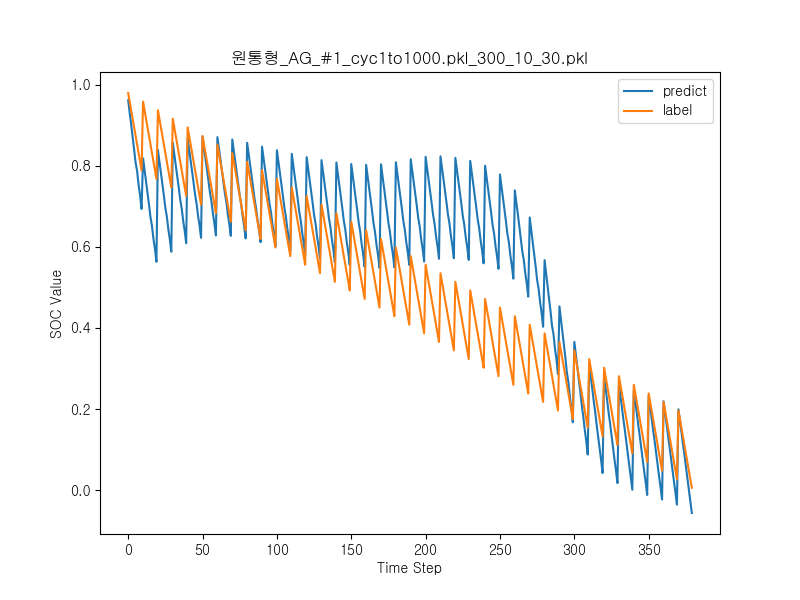 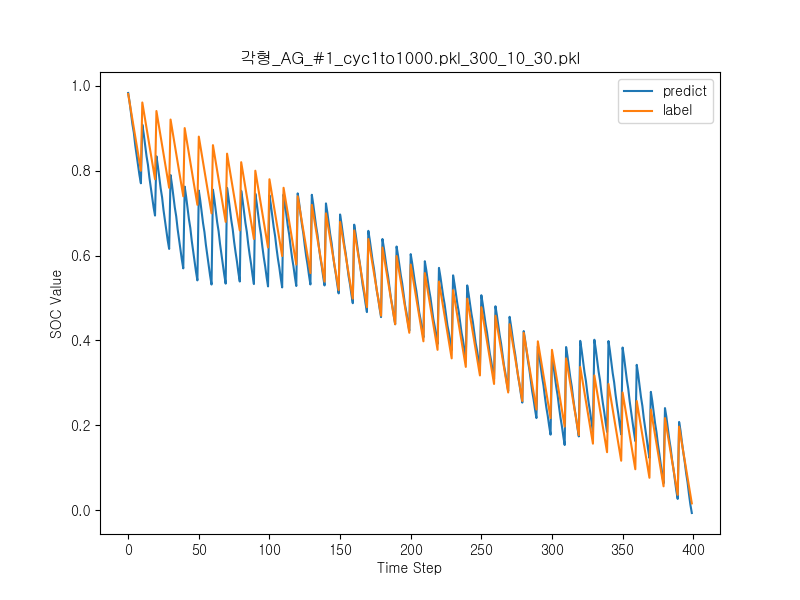 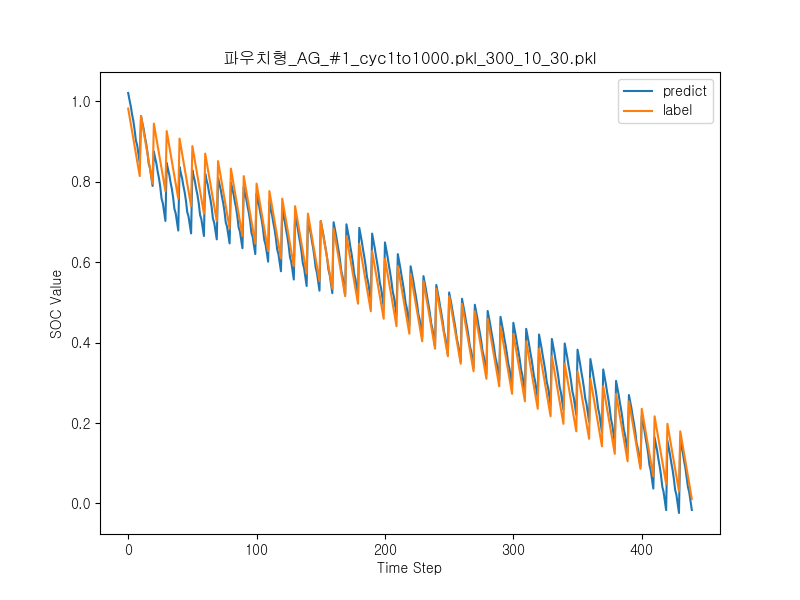 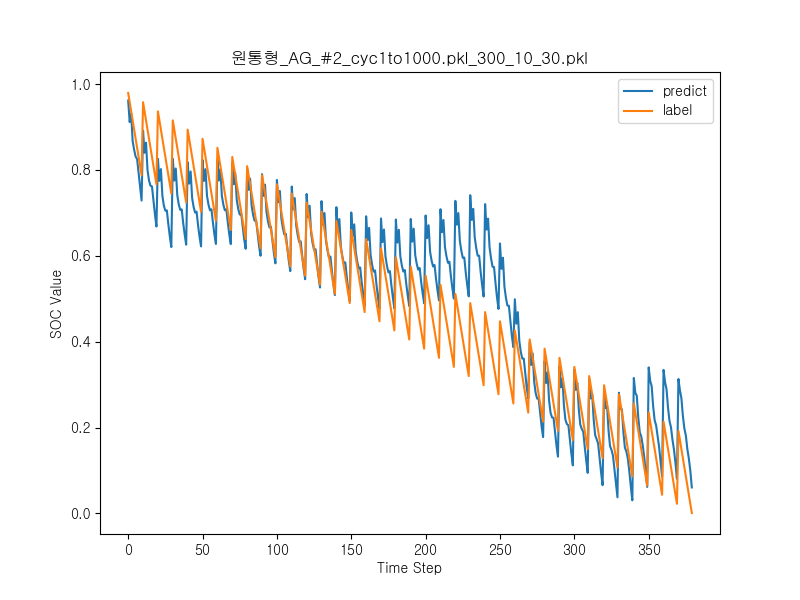 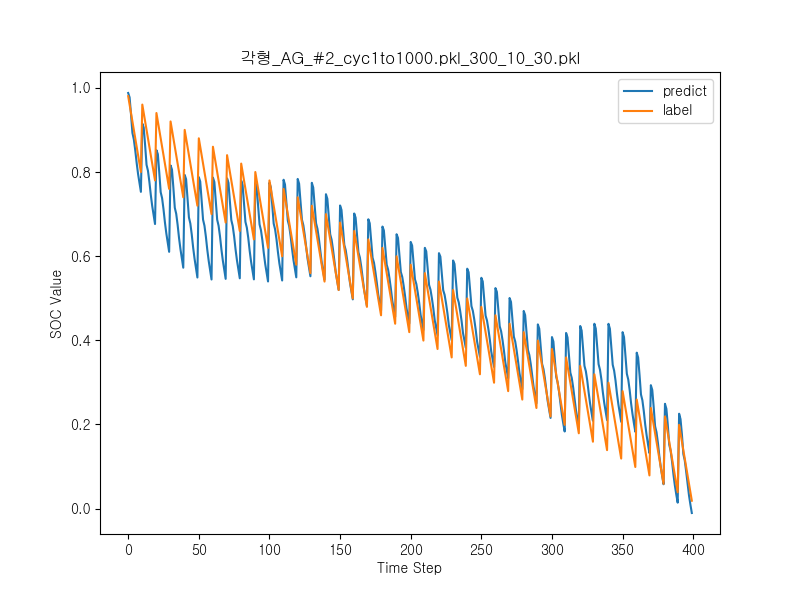 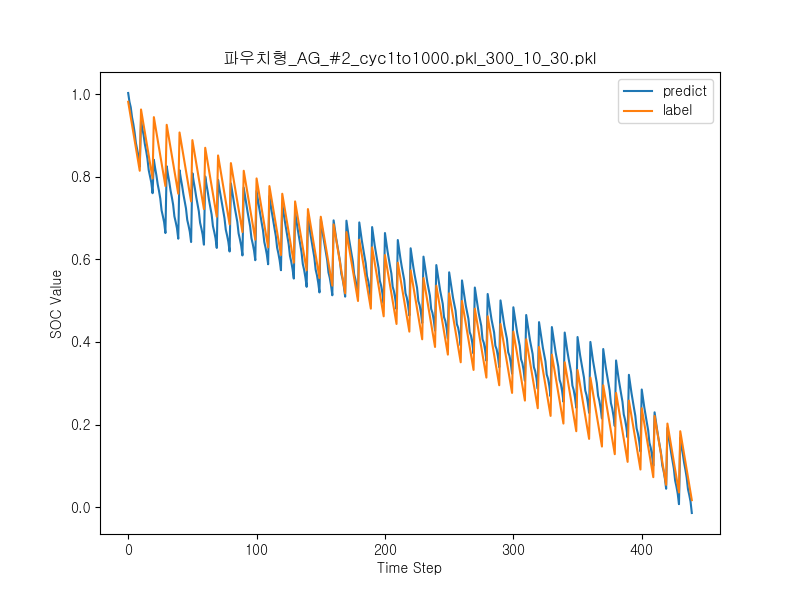 01. 데이터 분석
IIP Lab
02. SOH 예측 모델
IIP Lab
모델 구조
모델 계획
전압 변화를 구간 별로 나누어 구간별 SOC를 예측 -> 예측한 SOC를 이용하여 해당 사이클의 SOH 예측
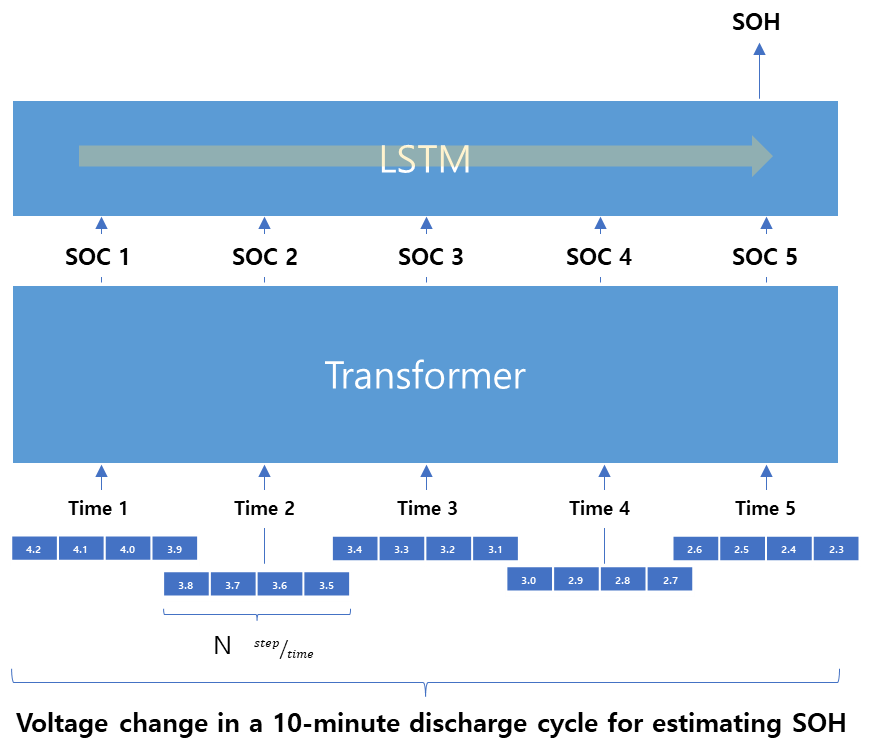 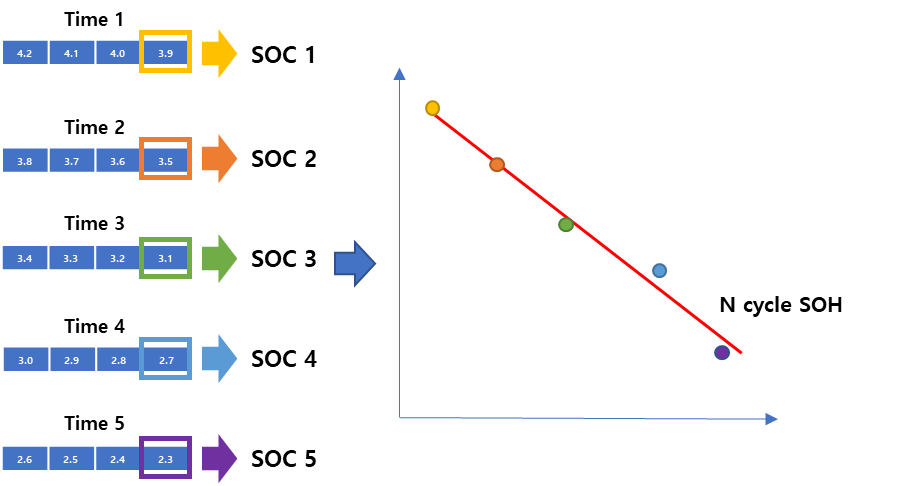 01. 데이터 분석
IIP Lab
비교 모델 설명
SOC 변화 패턴을 분석하기 위한 시계열 모델
RNN
LSTM
GRU
1D-CNN
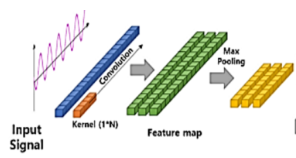 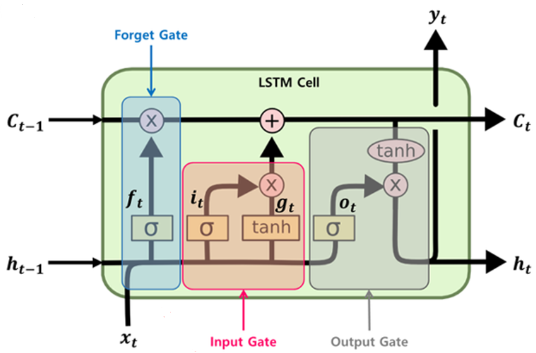 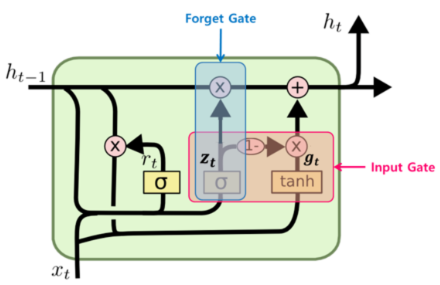 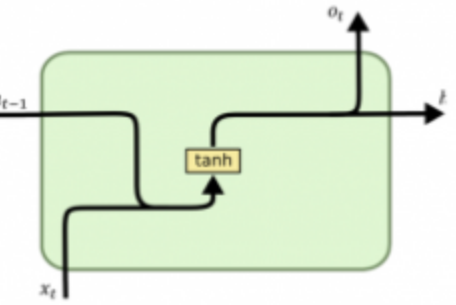 Output Gate
장점
장점
장점
장점
순차적 정보 처리에 뛰어남

모델 구조가 단순하고 이해하기 쉬움
장기 의존성 문제 해결

게이트를 통한 정보 관리 및 저장 능력
LSTM과 비슷한 성능을 보이며 간소화됨

계산 효율성이 더 높음
위치 불변성 특성, 공간적 구조 학습

병렬 처리가 가능하여 학습 속도가 빠름
단점
단점
단점
단점
장기 의존성 학습이 어려움

병렬처리가 어려움
RNN에 비해 복잡하며, 학습시간이 김

많은 메모리 요구
LSTM에 비해 약간의 성능 저하 발생

장기 의존성 문제 다소 발생
시계열 정보를 완전히 이해하지 못함

시퀀스 위치에 따른 중요도가 모두 동일함
01. 데이터 분석
IIP Lab
비교 손실함수 설명
손실함수의 조합에 따른 SOH 예측 모델
SOH Loss
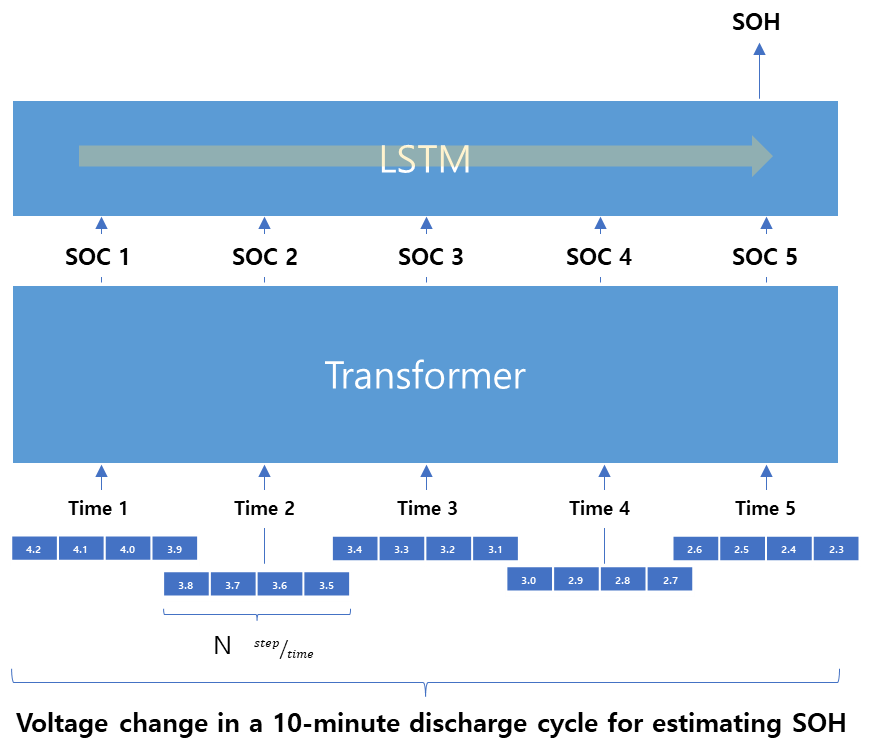 SOH
SOC Loss
SOC 1
SOC 2
SOC 3
SOC 4
SOC 5
Loss function
Loss = SOH Loss + SOC Loss
SOC 활용
Loss = SOH Loss
SOH 보정
Loss = SOC Loss
01. 데이터 분석
IIP Lab
03. 실험 결과
IIP Lab
SOC 값을 통해 SOH 예측 가설 검증
LSTM
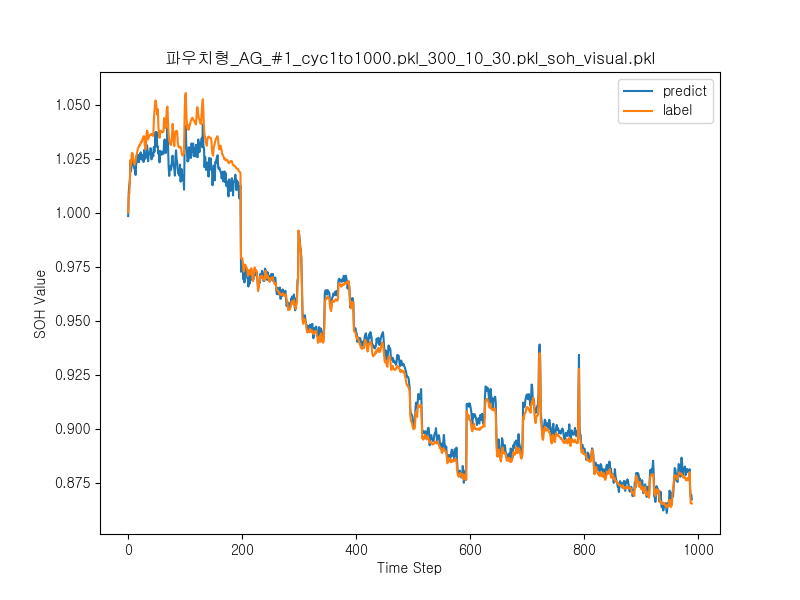 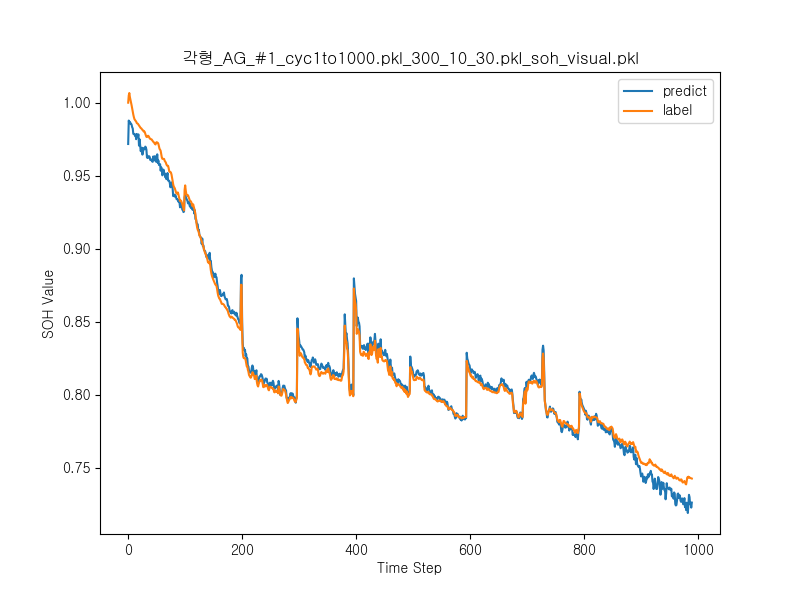 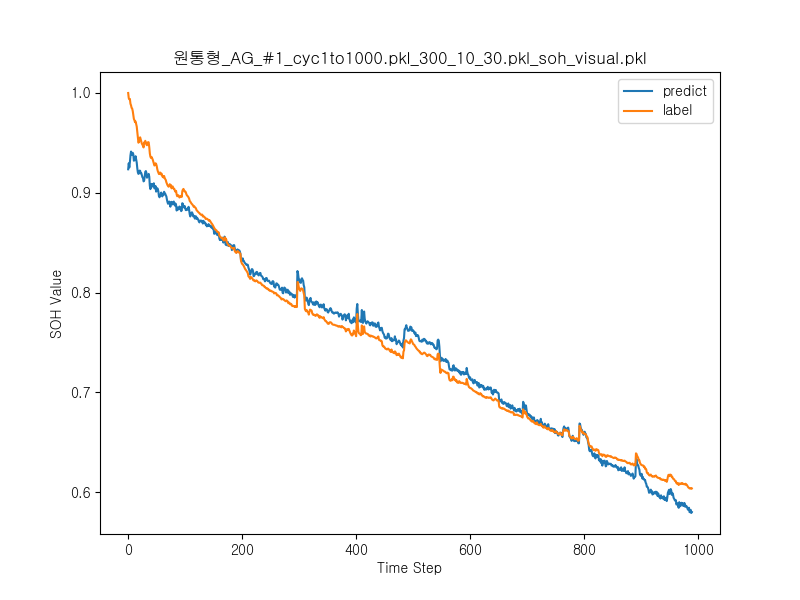 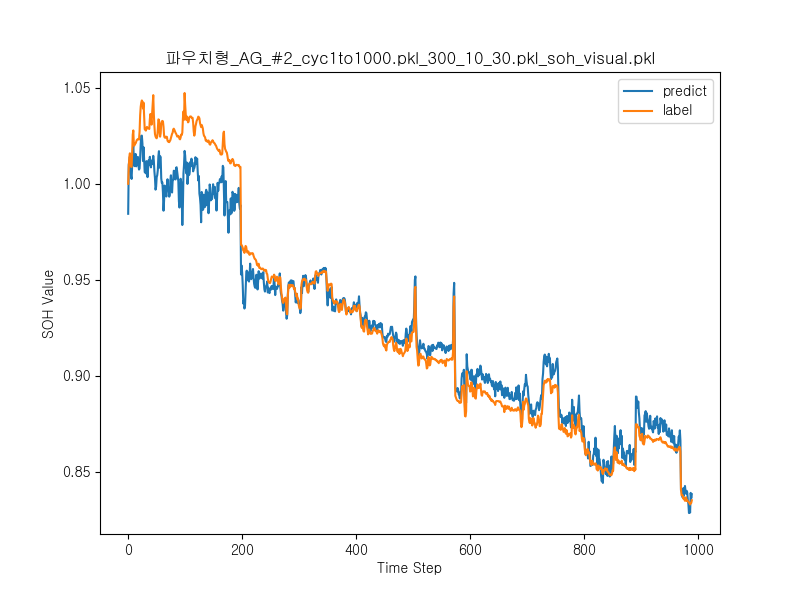 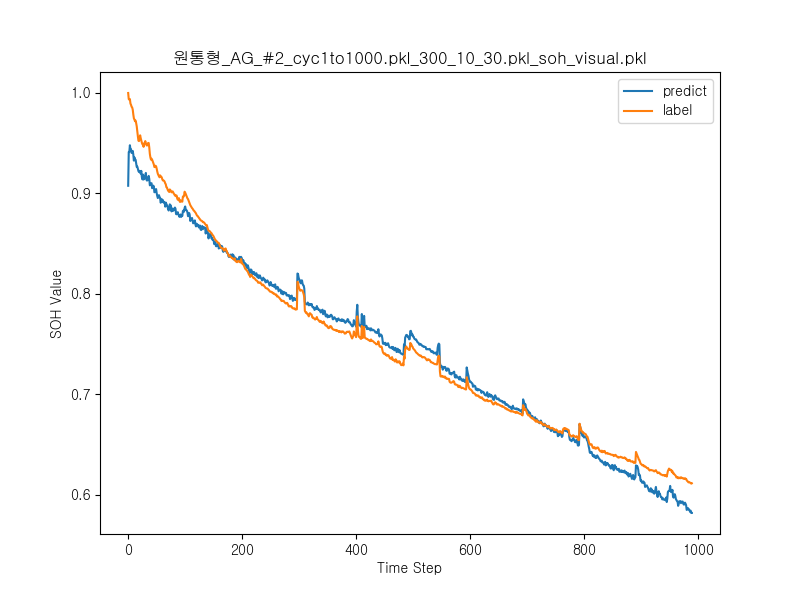 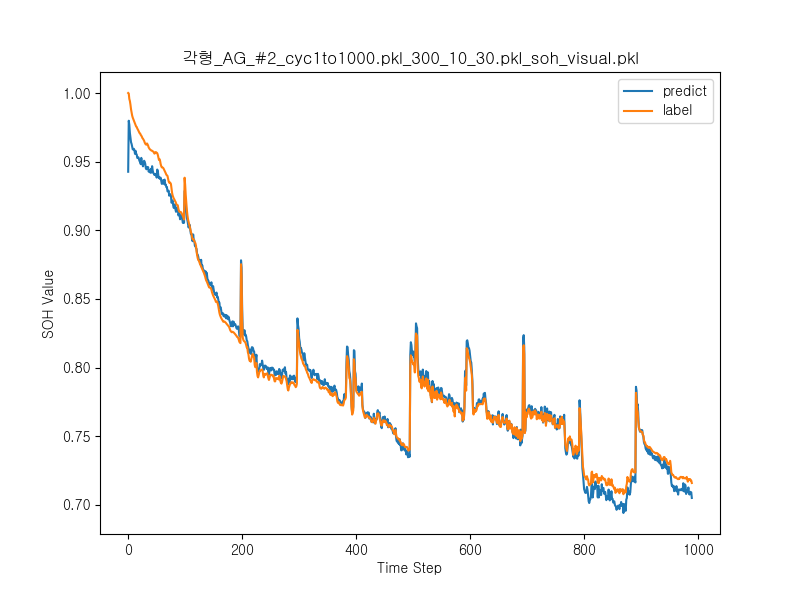 (RMSE)
01. 데이터 분석
IIP Lab
SOC 값을 통해 SOH 예측 가설 검증
1DCNN
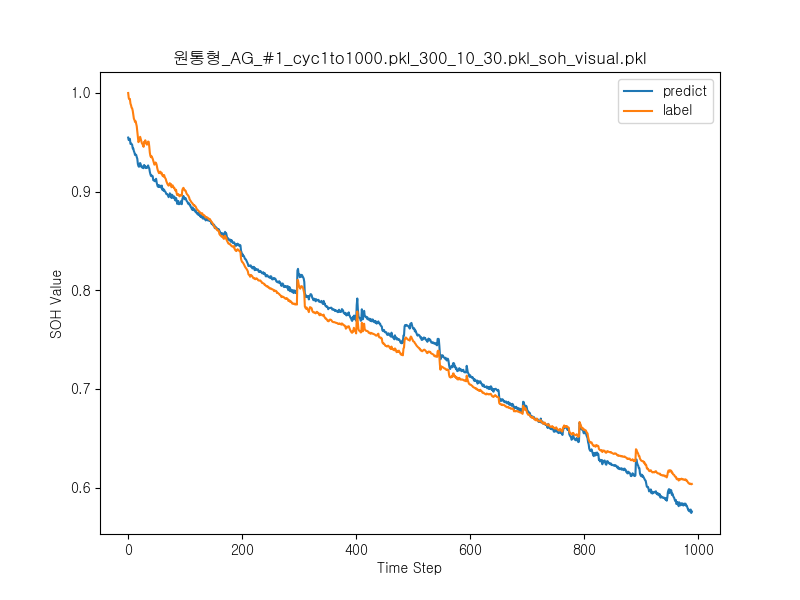 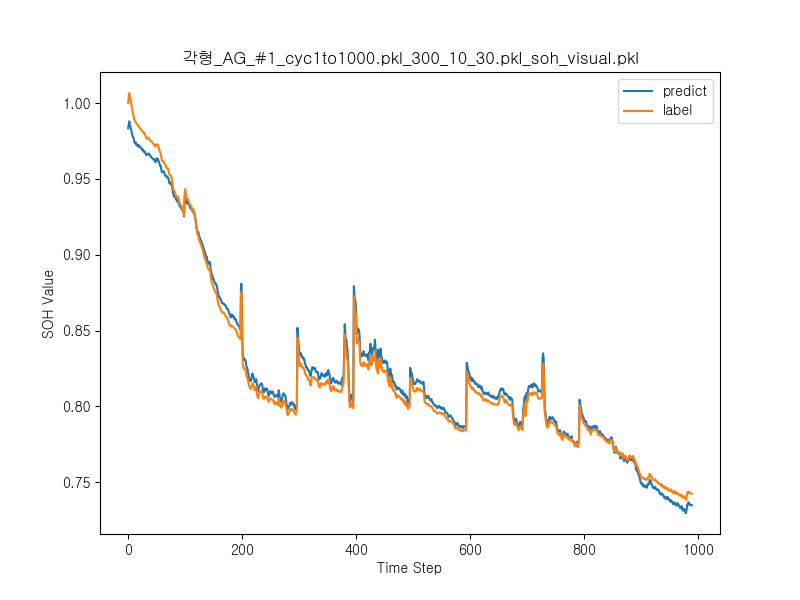 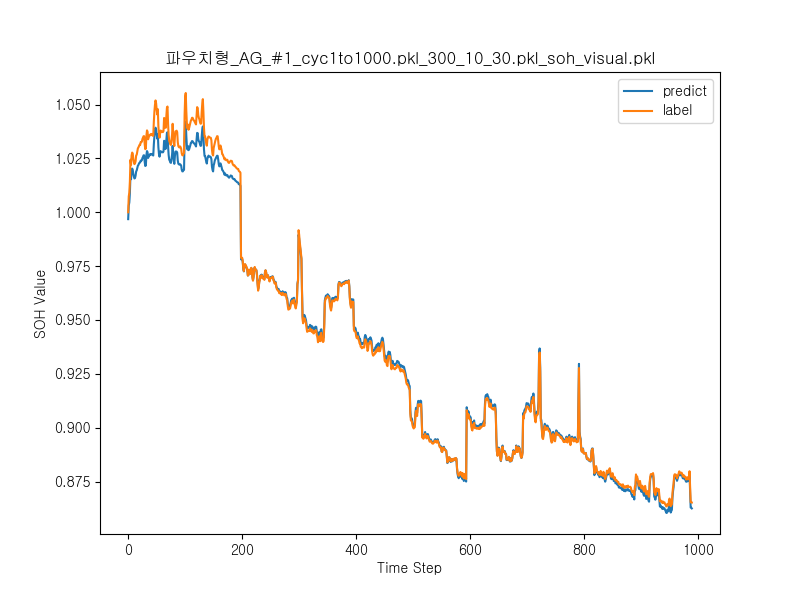 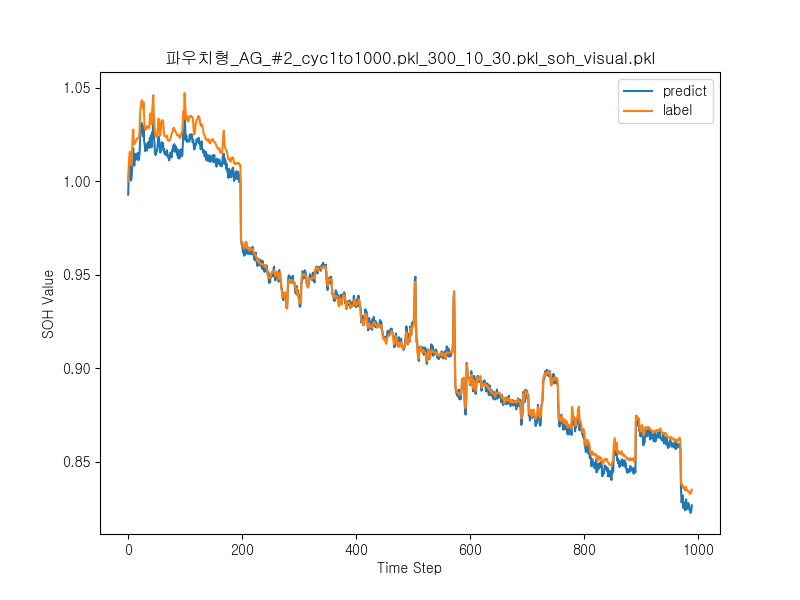 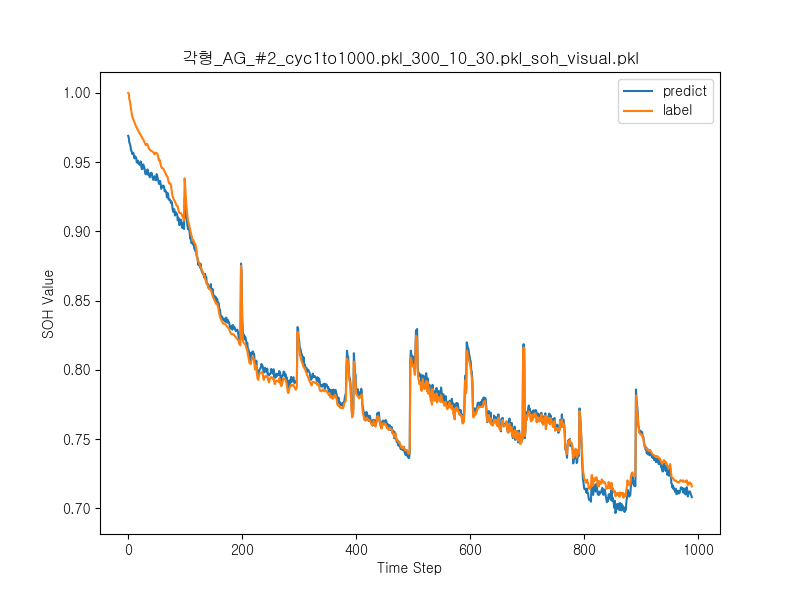 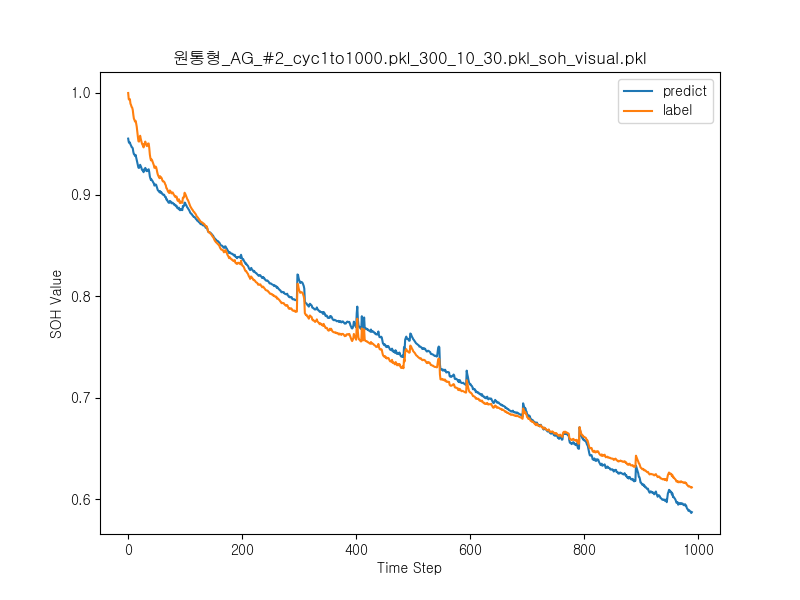 01. 데이터 분석
IIP Lab
Loss에 따른 SOC 예측 성능 비교
w/o SOH Loss
SOC + SOH Loss
Loss에 따른 SOC 예측 성능 비교
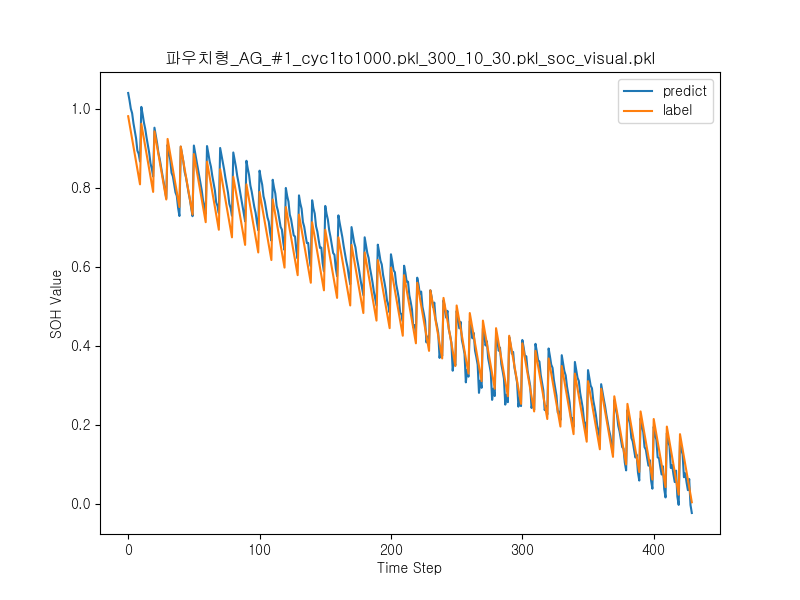 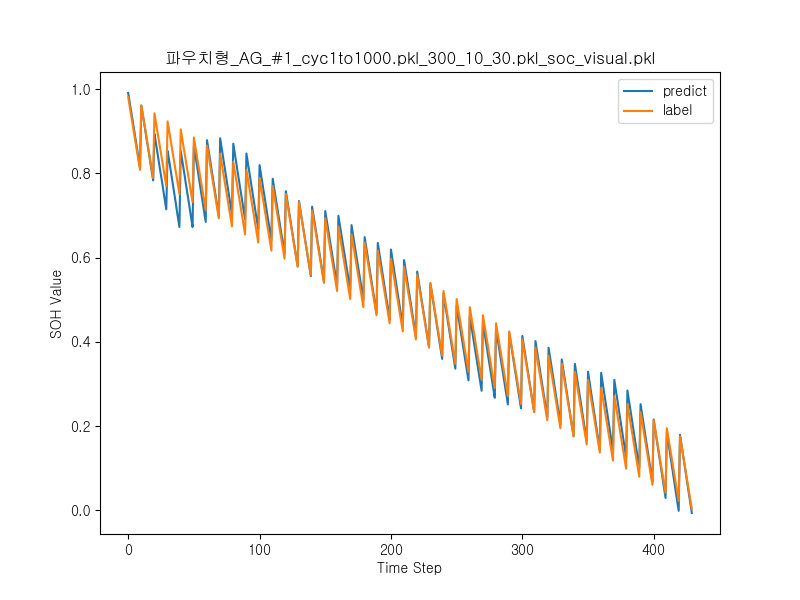 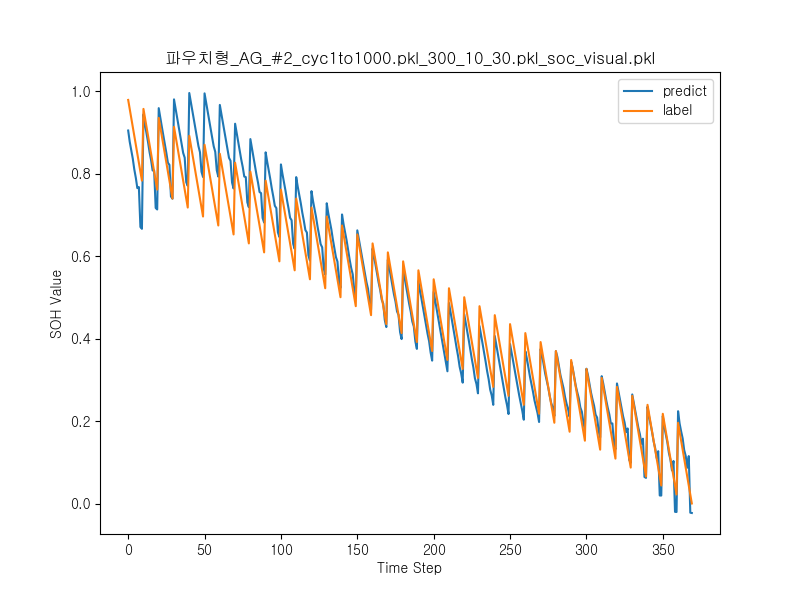 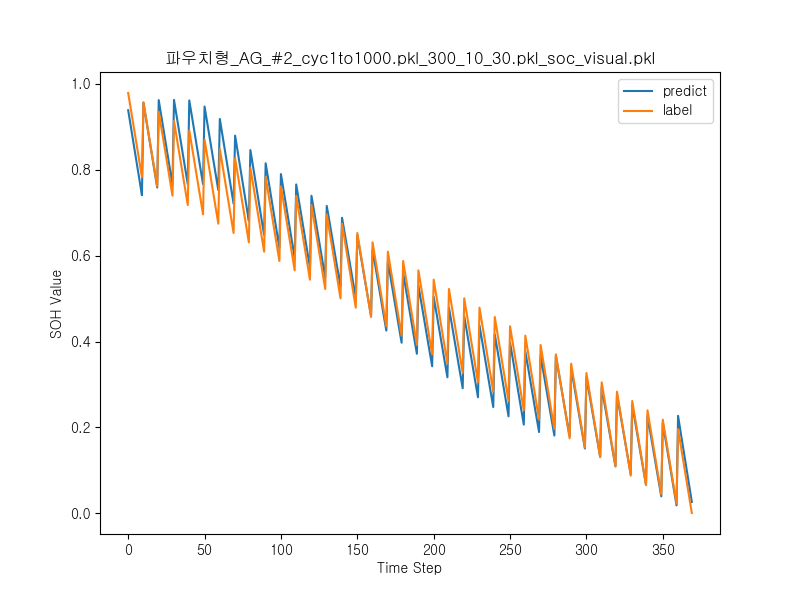 01. 데이터 분석
IIP Lab
Loss에 따른 SOH 예측 성능 비교
w/o SOC Loss
SOC + SOH Loss
Loss에 따른 SOH 예측 성능 비교
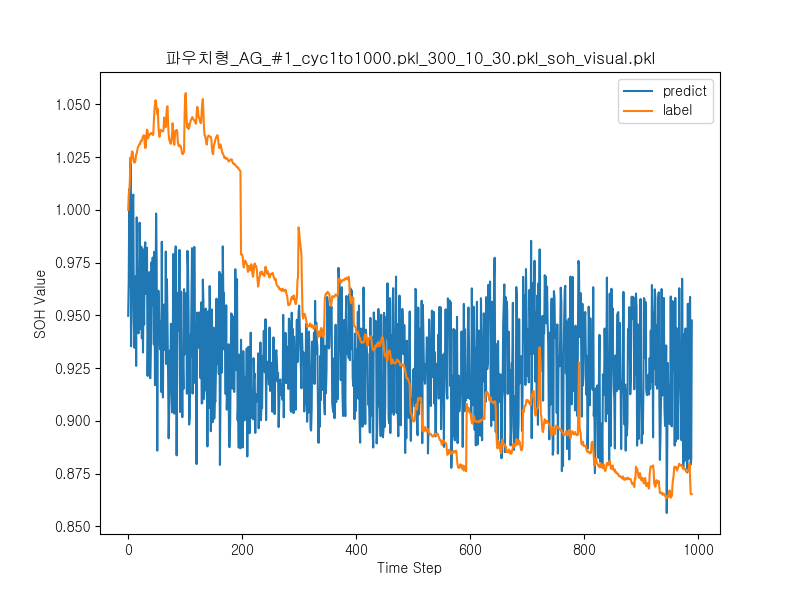 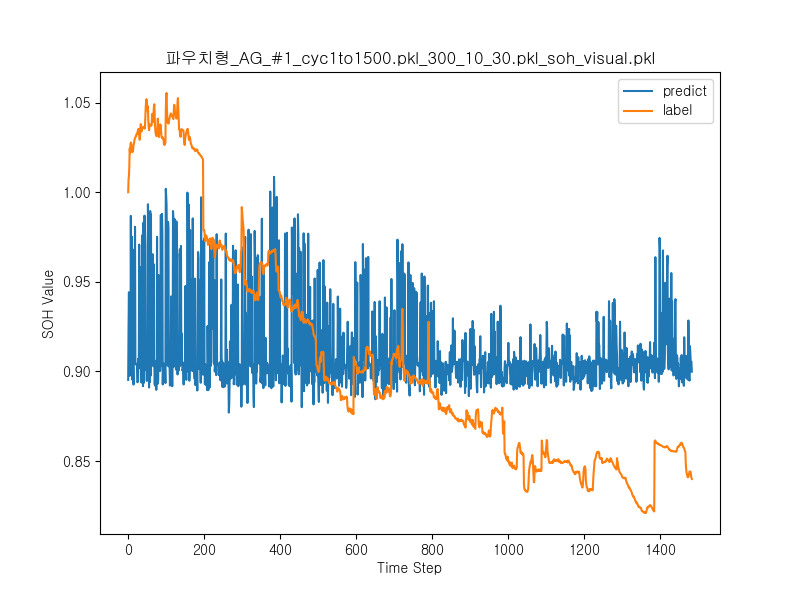 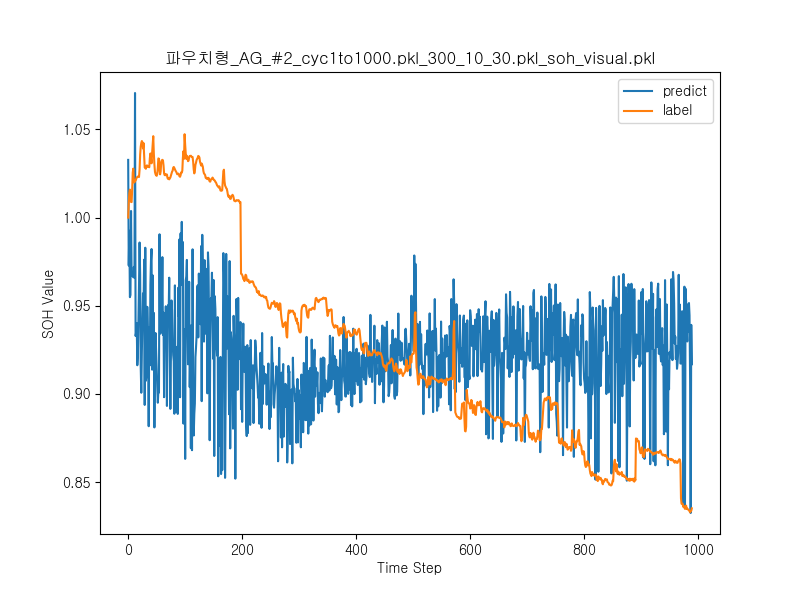 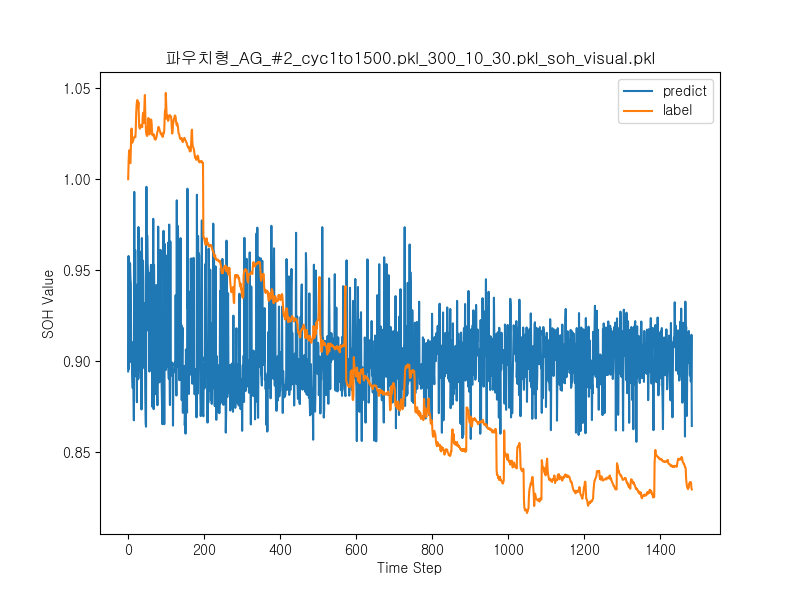 01. 데이터 분석
IIP Lab
SOC 예측 모델 별 성능
각 시계열 모델별 SOC 예측 성능 비교
RNN기반의 GRU 및 LSTM 모델을 사용하였을때,  SOC 예측 성능이 높음

SOH Loss와 SOC Loss를 같이 사용함에 있어서 RNN기반 모델의 SOH Loss가 SOC 예측 성능에 영향이 있음이 판단됨
01. 데이터 분석
IIP Lab
SOH 예측 모델 별 성능
각 시계열 모델별 SOH 예측 성능 비교
모든 배터리 형에서 1D-CNN 모델이 가장 높은 성능을 보임

SOC의 선형 구조 파악을 위해서는 기존의 RNN 기반 시계열 모델 보다 CNN 기반의 모델 선정이 필요할 것으로 판단됨
01. 데이터 분석
IIP Lab
GRU 실험 결과
SOC 예측 결과
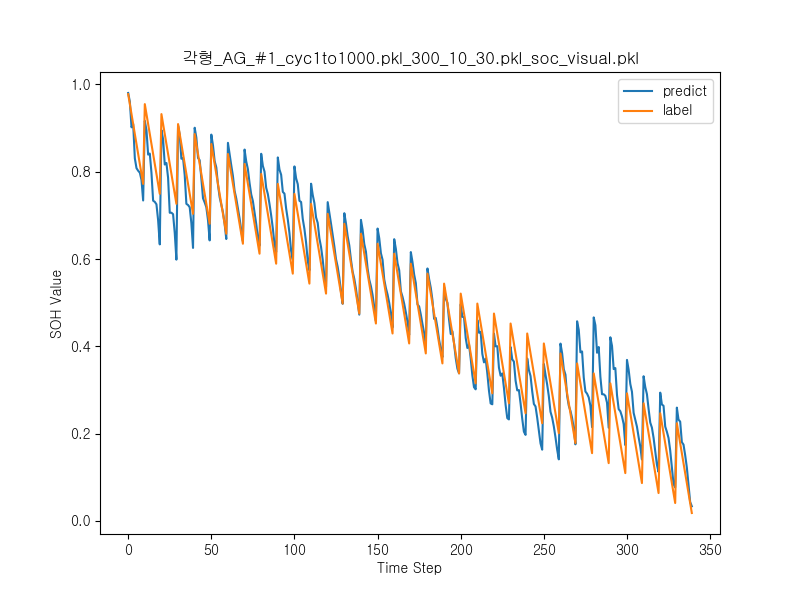 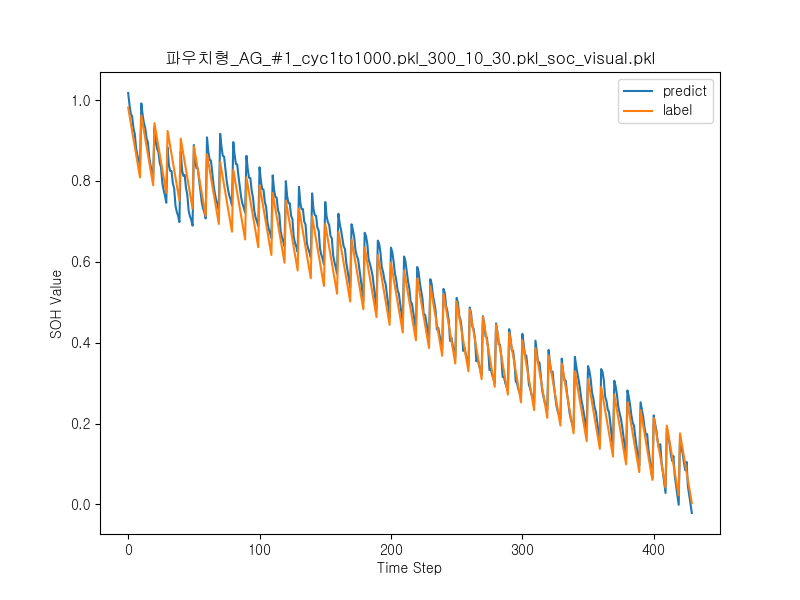 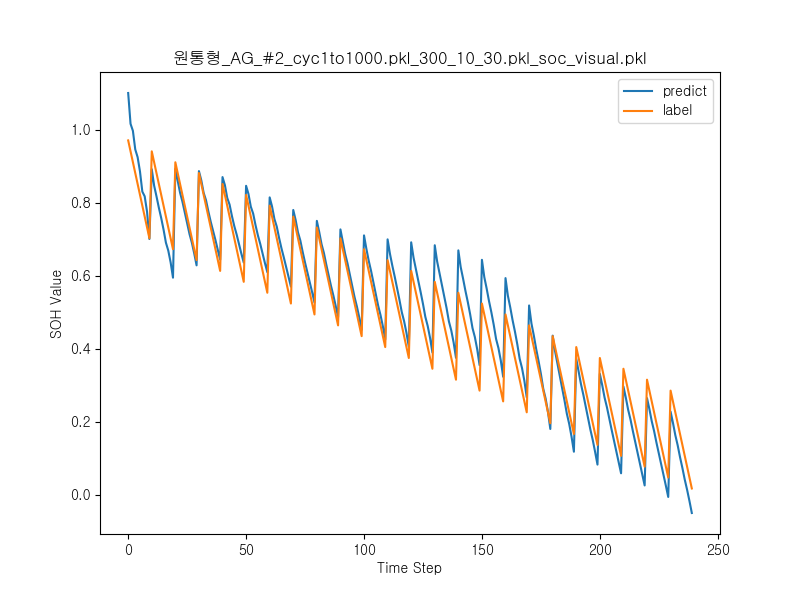 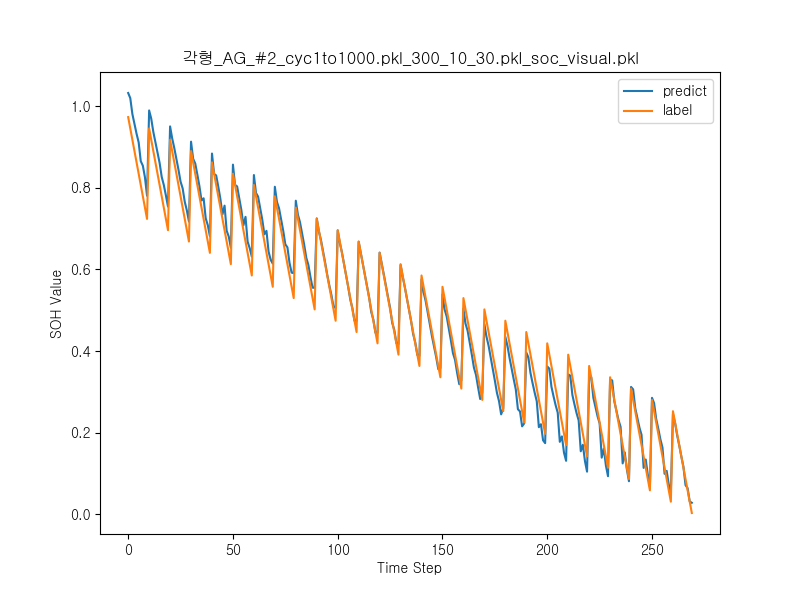 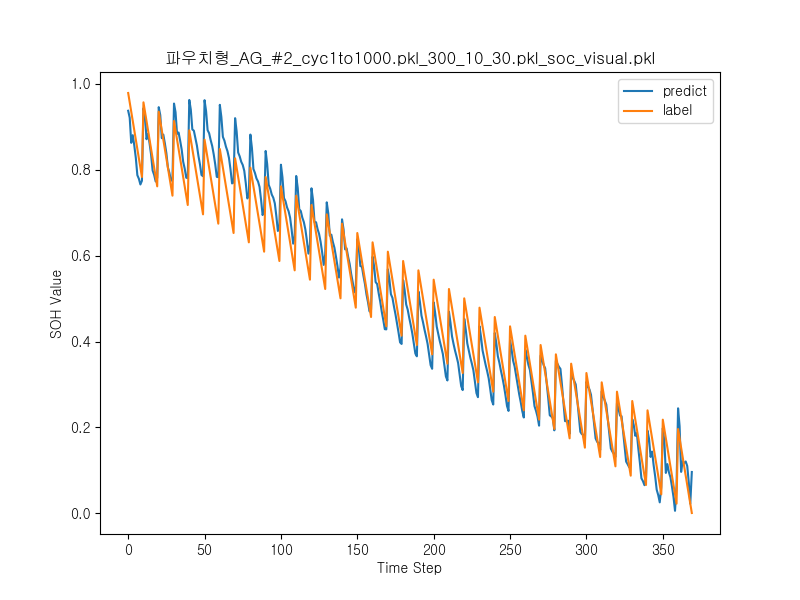 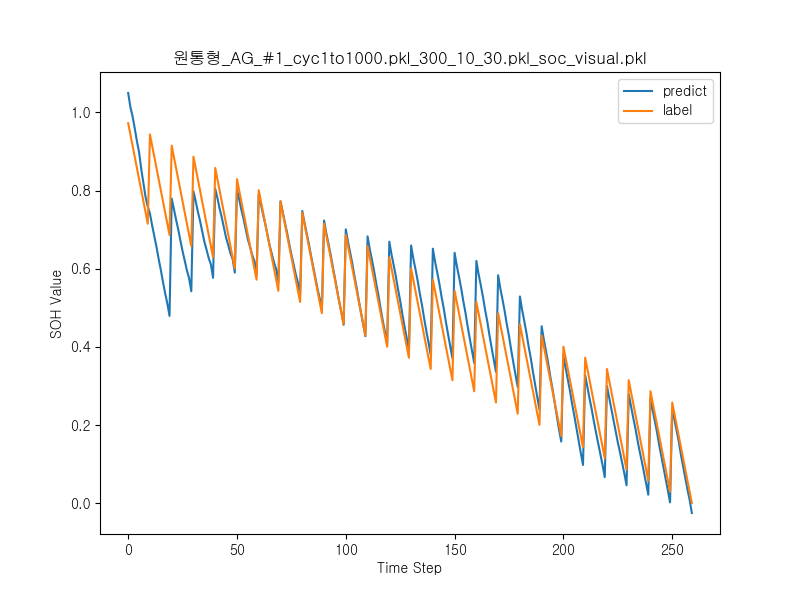 02. 학습 데이터 생성
IIP Lab
GRU 실험 결과
SOH 예측 결과
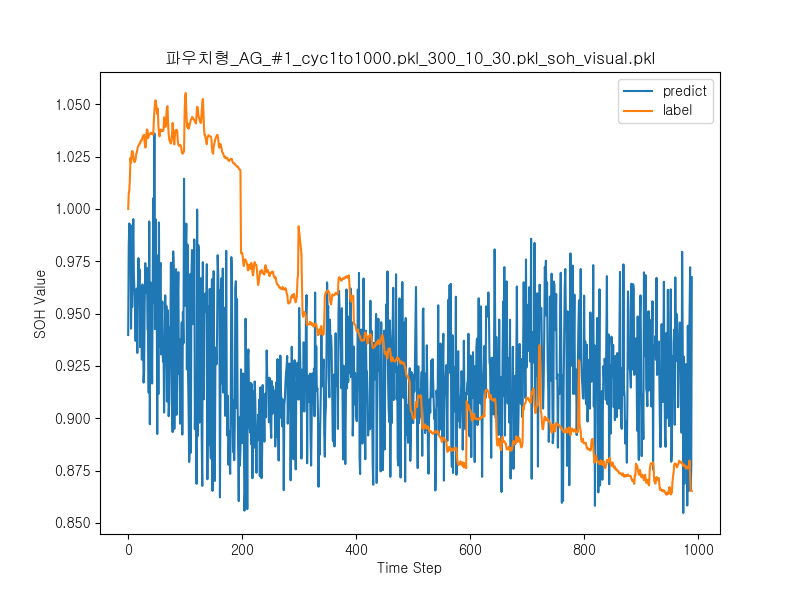 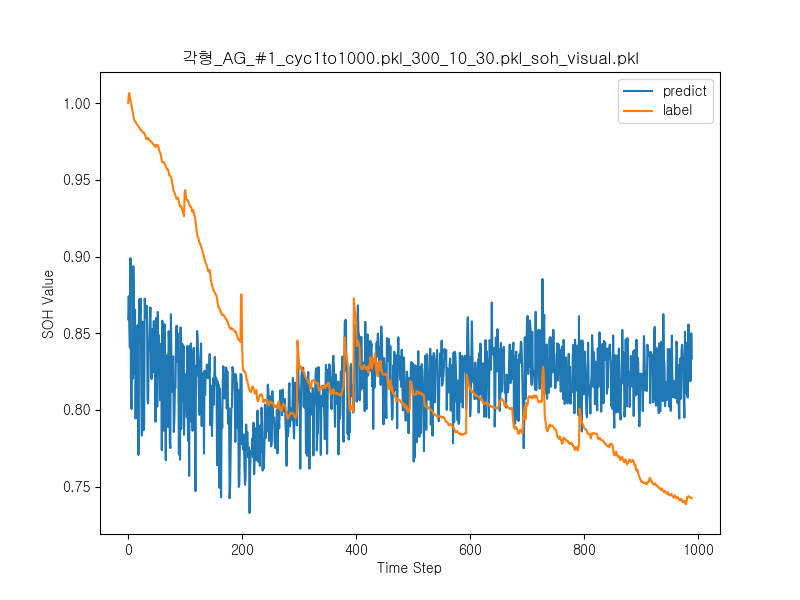 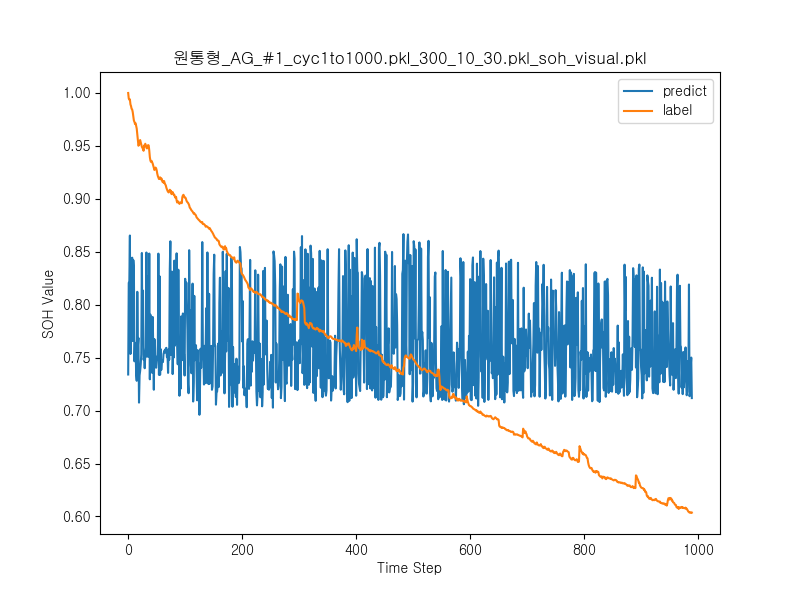 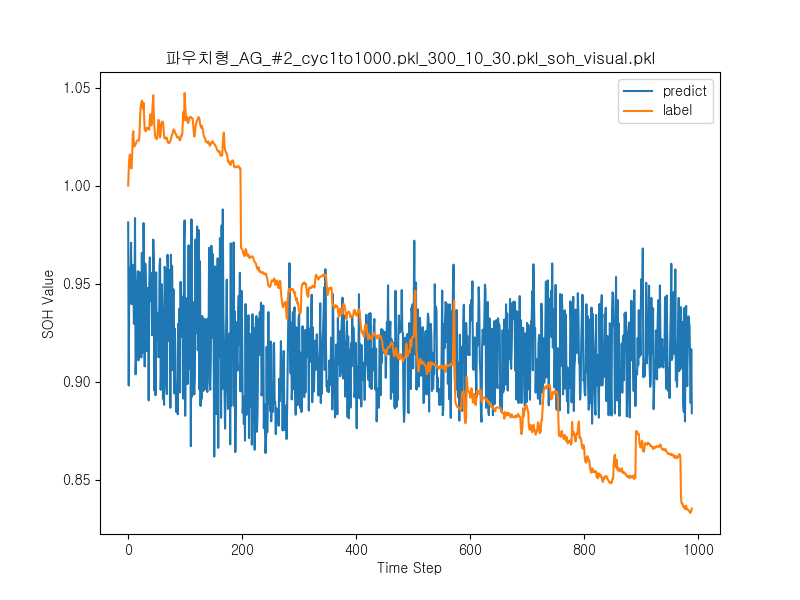 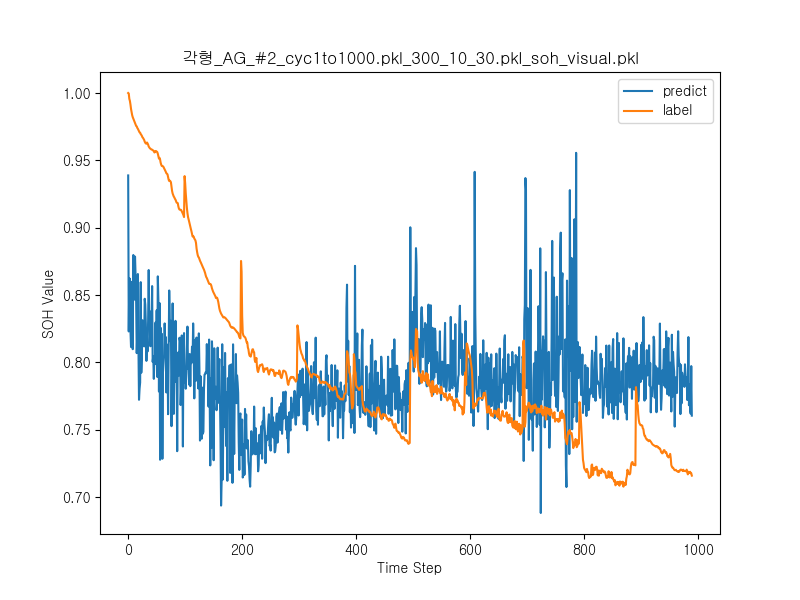 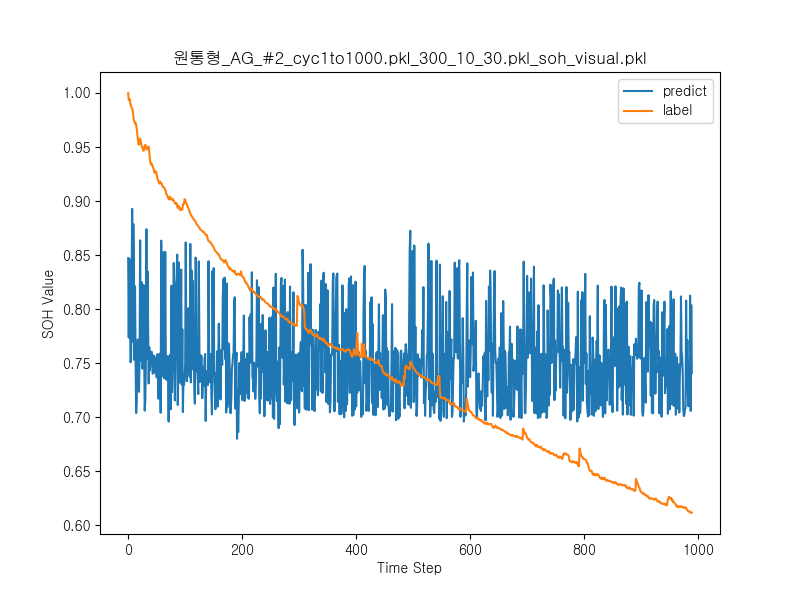 02. 학습 데이터 생성
IIP Lab
LSTM 실험 결과
SOC 예측 결과
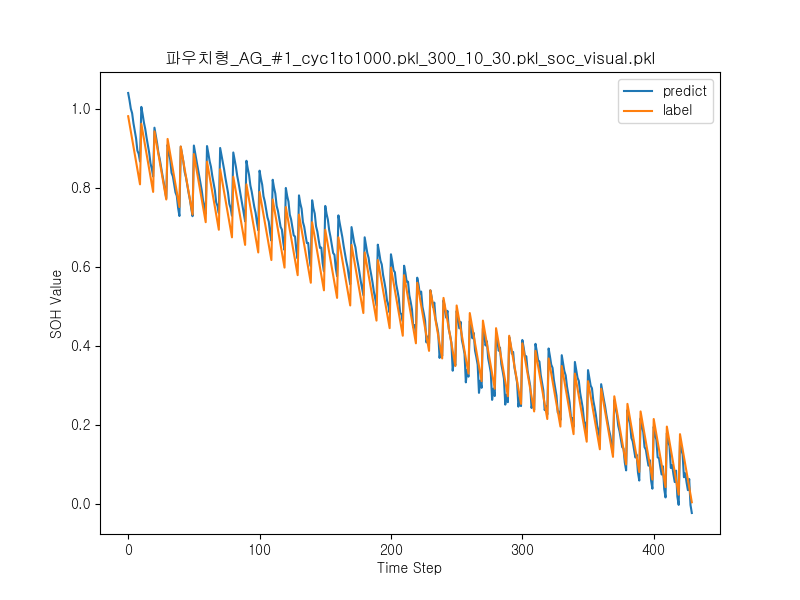 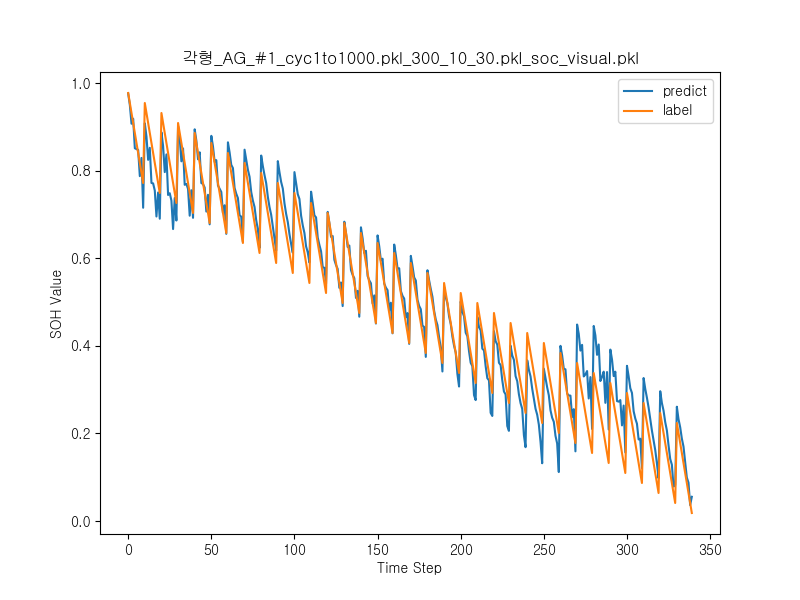 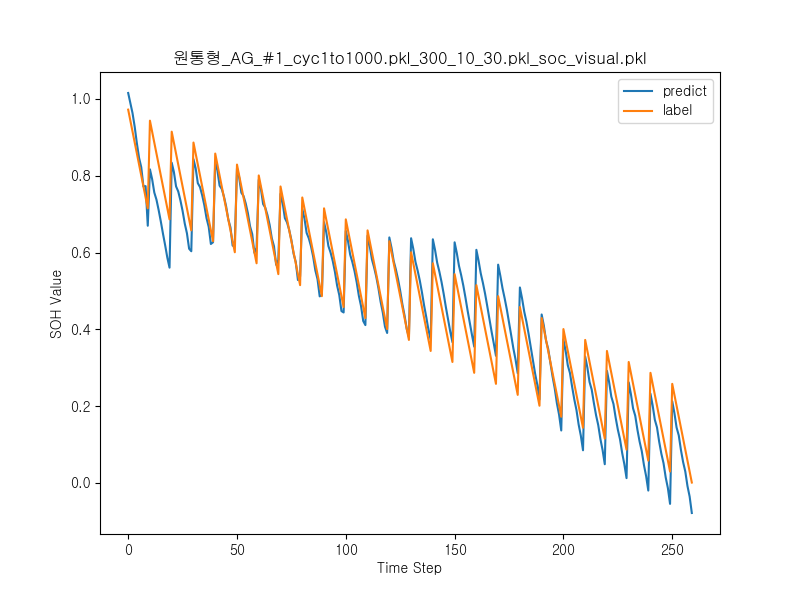 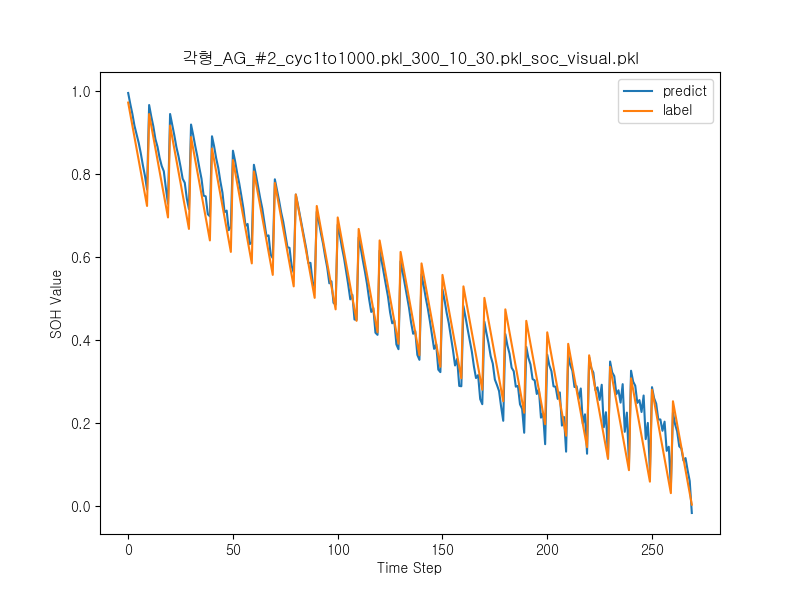 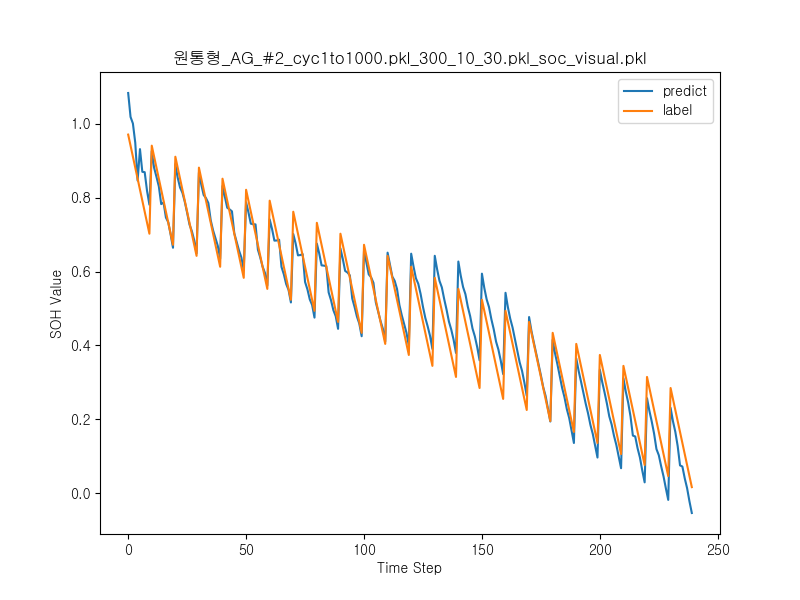 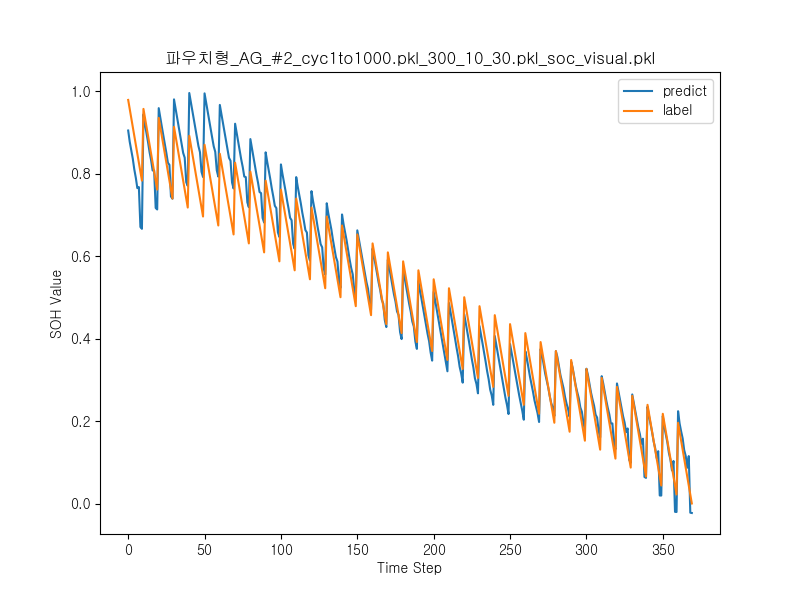 02. 학습 데이터 생성
IIP Lab
LSTM 실험 결과
SOH 예측 결과
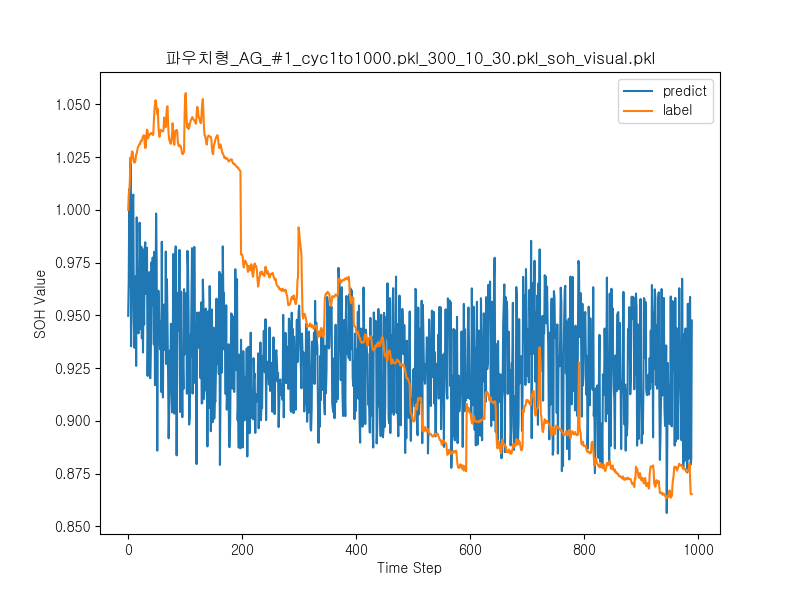 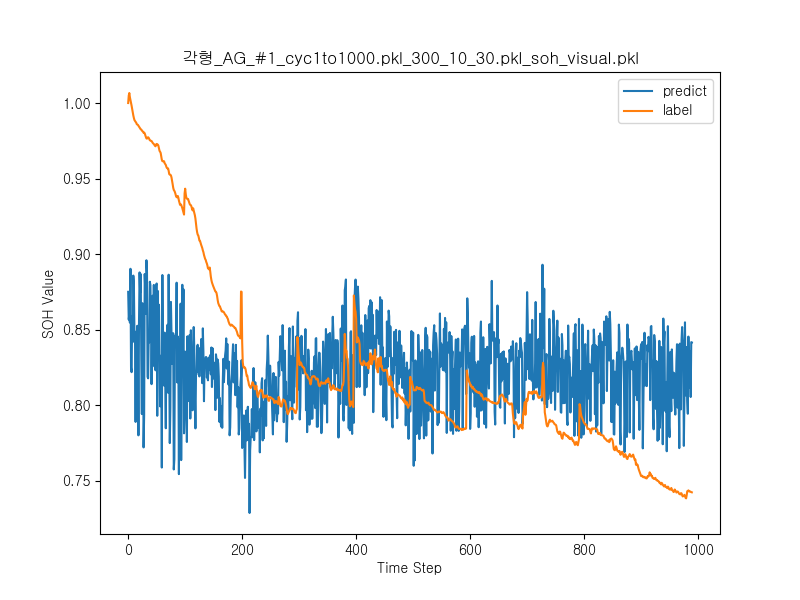 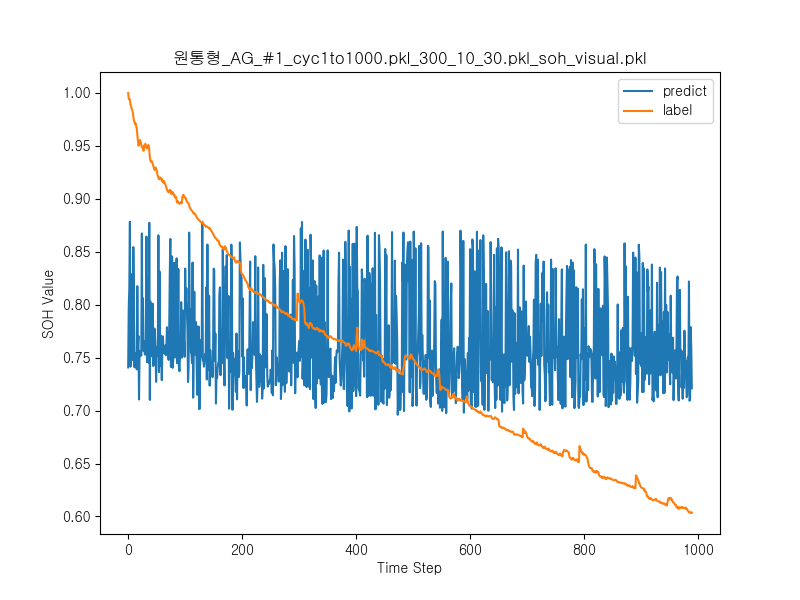 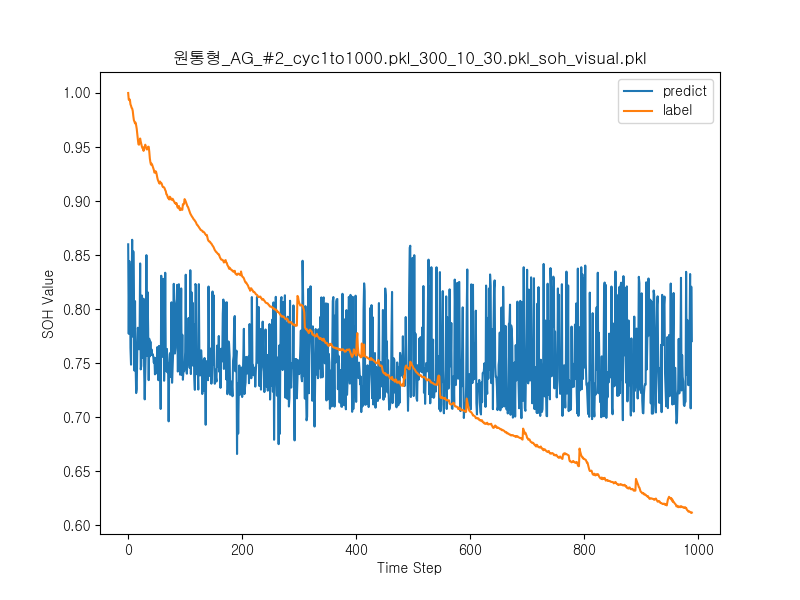 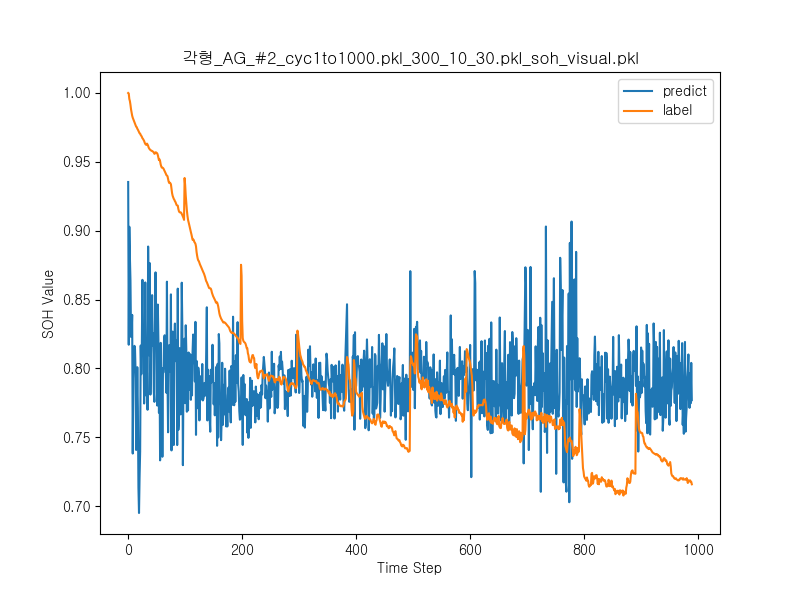 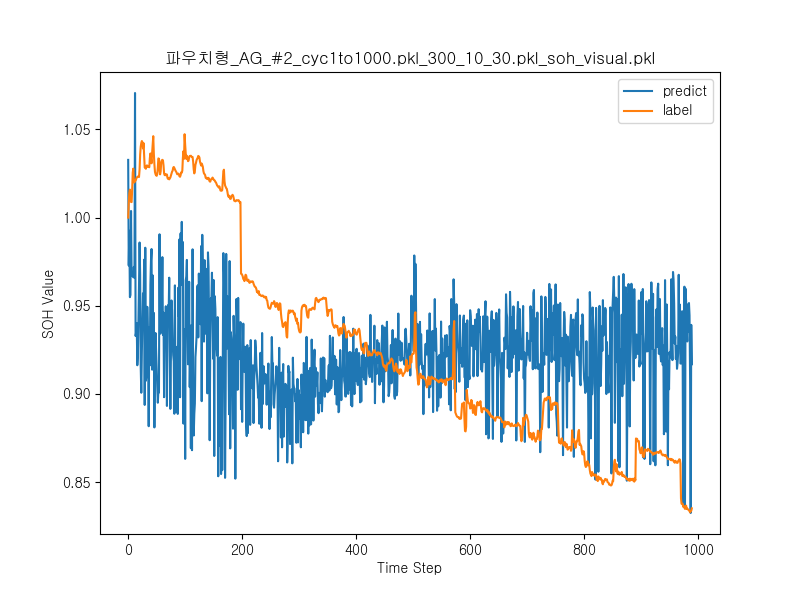 02. 학습 데이터 생성
IIP Lab
1D-CNN 실험 결과
SOC 예측 결과
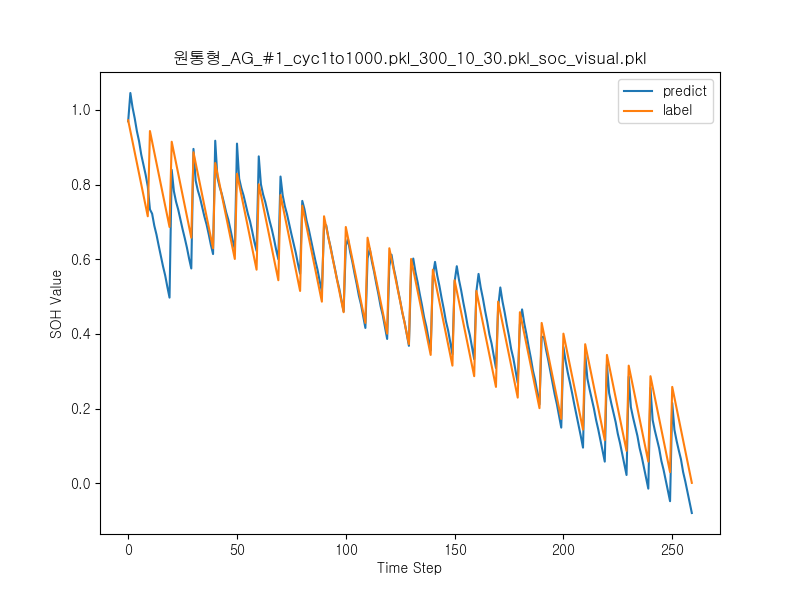 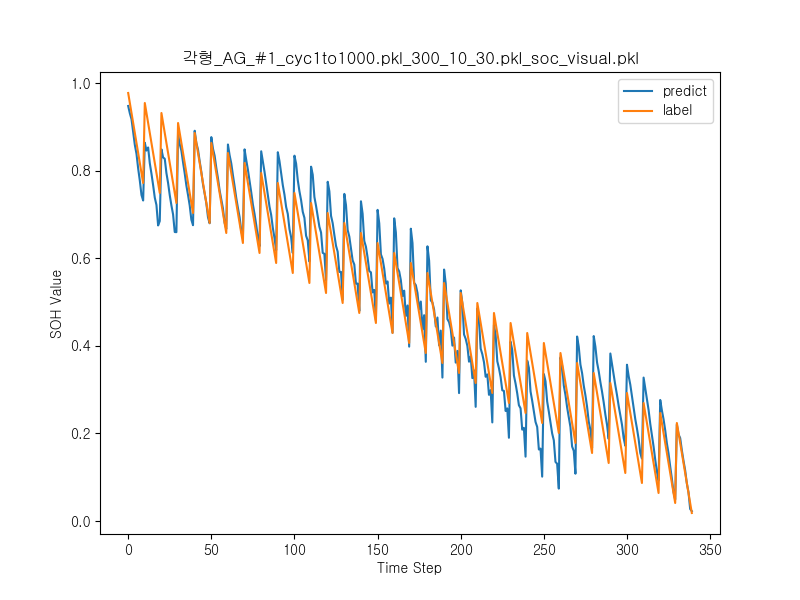 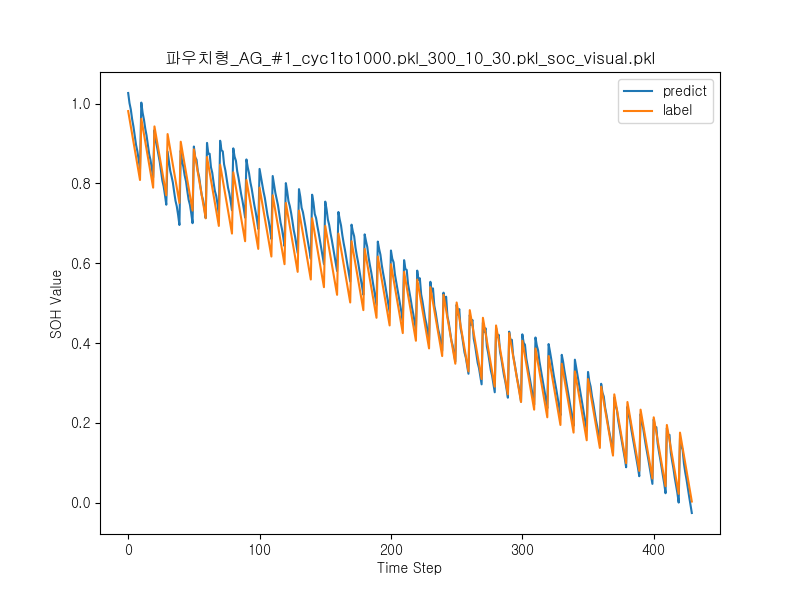 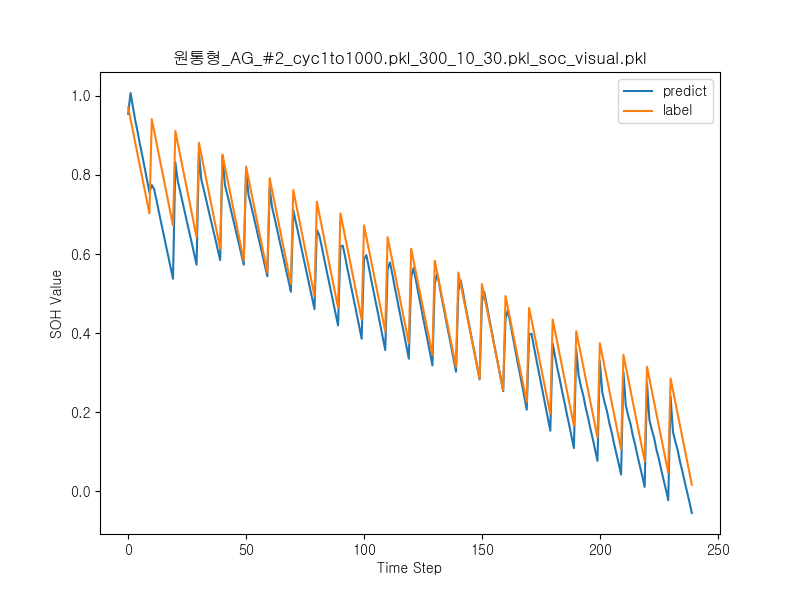 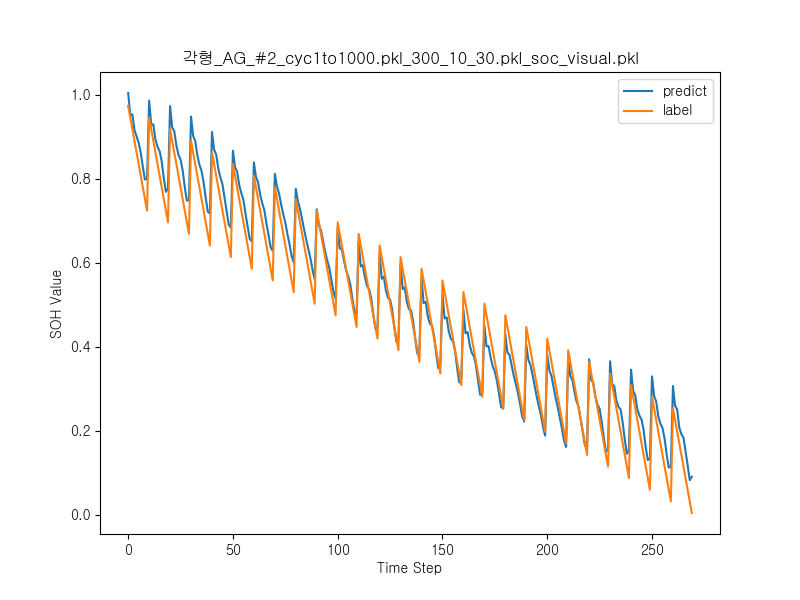 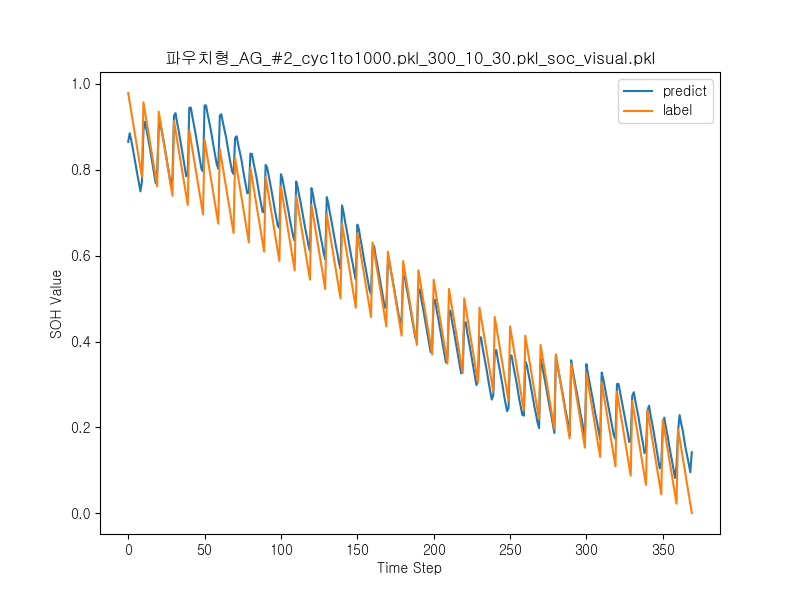 …
…
02. 학습 데이터 생성
IIP Lab
1D-CNN 실험 결과
SOH 예측 결과
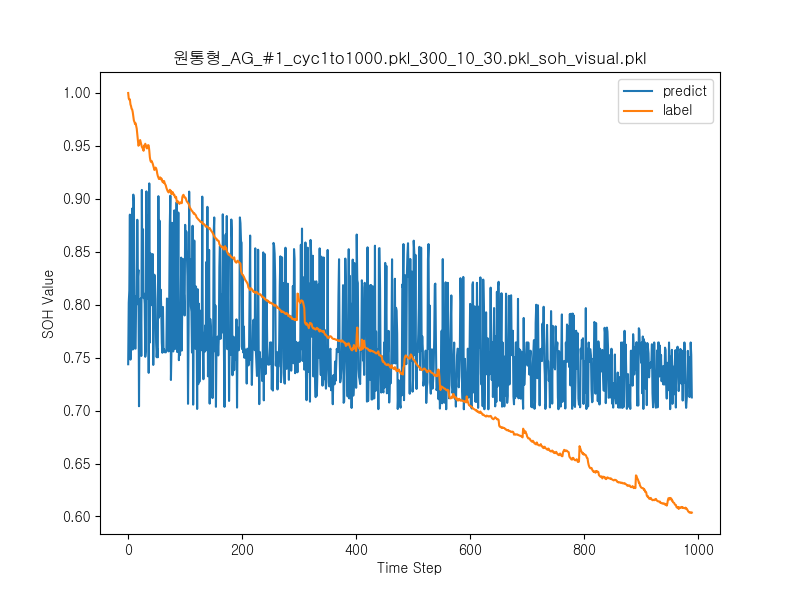 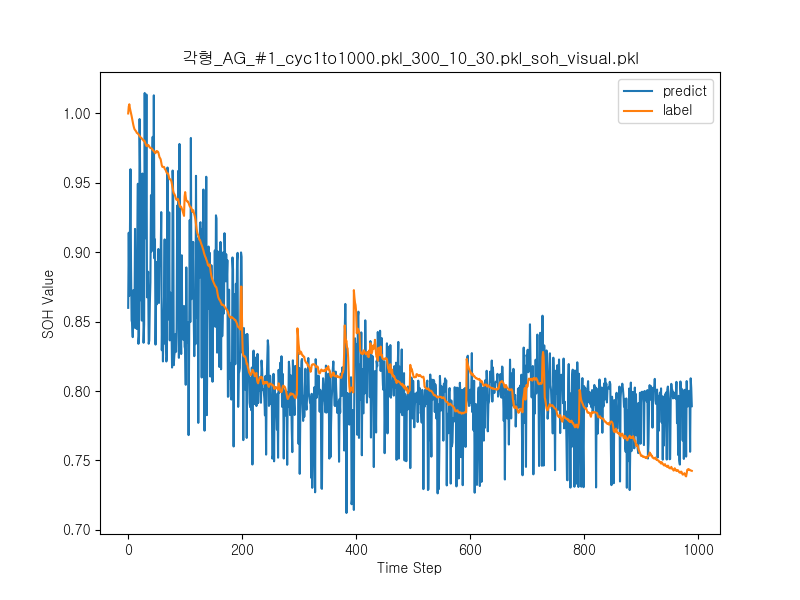 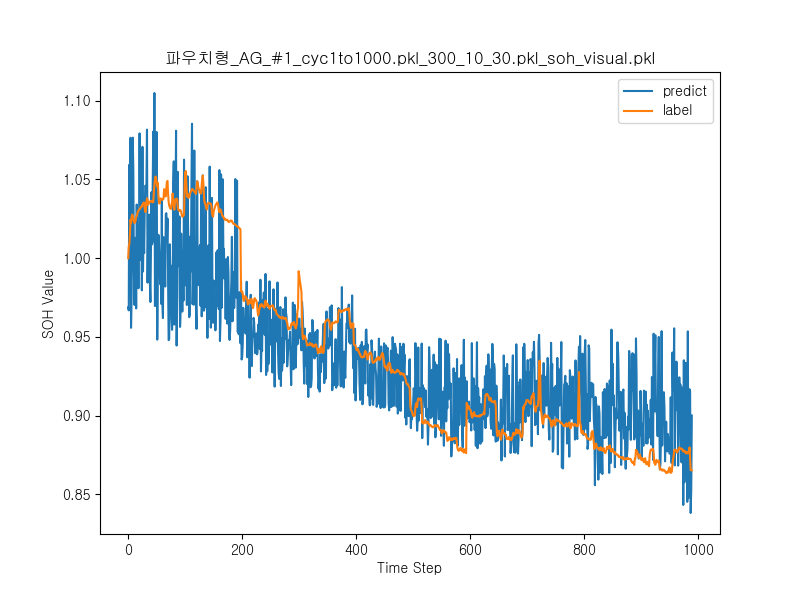 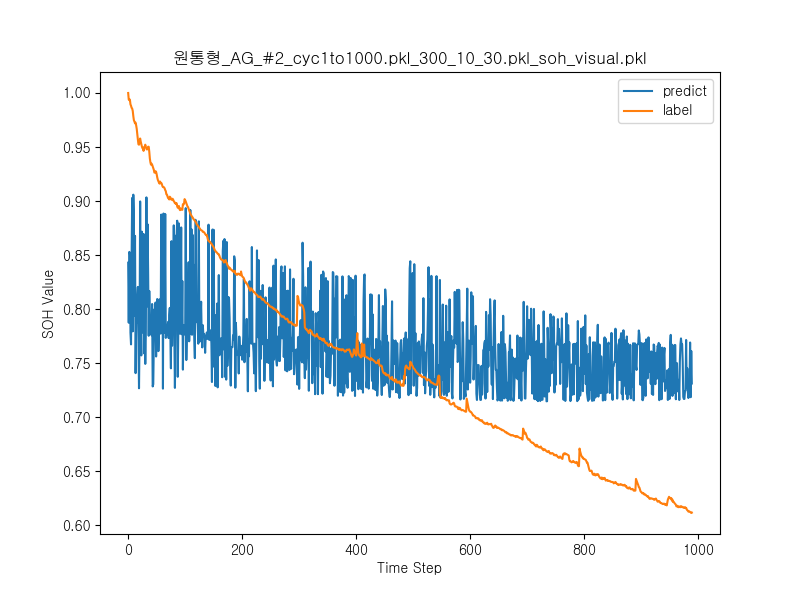 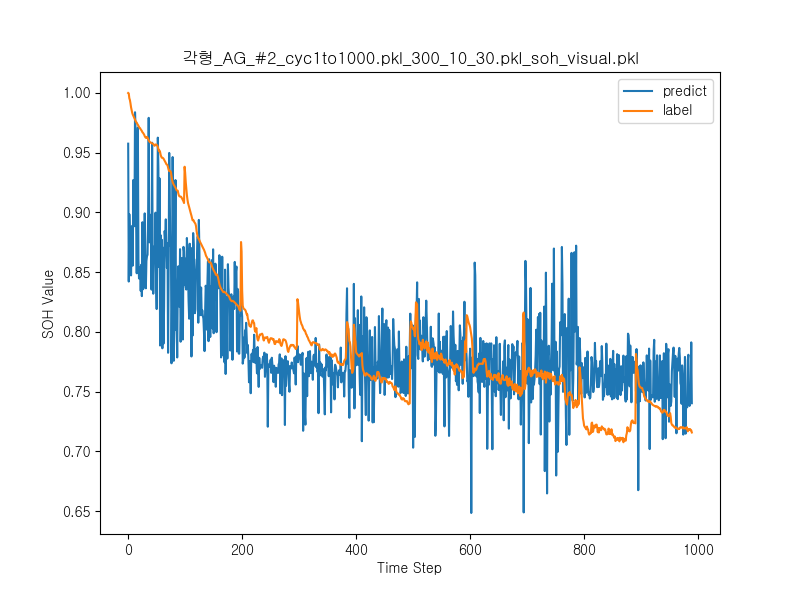 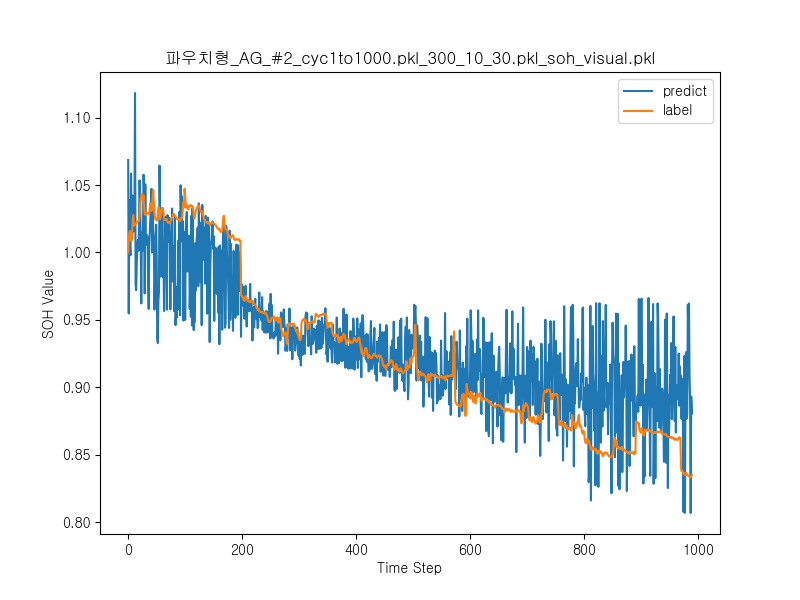 02. 학습 데이터 생성
IIP Lab
04. 향후 연구
IIP Lab
향후 연구
1D-CNN 모델 최적화
하이퍼 파라미터 및 최적화된 모델 구조 선정을 통해 1D-CNN 모델 성능 향상
데이터 전처리 기법 최적화
Time에서의 v 구간 길이, 한 싸이클에서의 Time의 개수 등 모델 입력 데이터 크기 최적화
SOH 예측 모델에 사전학습 진행
OCV 커브 데이터 및 NASA, Oxford 공개 데이터 등 추가 데이터를 사용하여 SOH 예측 모델을 사전 학습하여 가중치 적용을 통해 예측 성능 향상
시계열 정보를 포함한 최적 알고리즘 추가 탐색
시계열적 정보를 잃는 한계를 가진 1D-CNN의 단점을 보완할 모델 탐색 SOC 예측 성능 향상으로 높은 SOH 예측 성능 기대됨
01. 데이터 분석
IIP Lab
감사합니다
changchoi@gachon.ac.kr